CS 105“Tour of the Black Holes of Computing”
Exceptional Control Flow
Topics
Exceptions
Signals
Shells
Join the ACM for Free!
World’s most important society for computer scientists
Publishes cutting-edge research
Many, many benefits
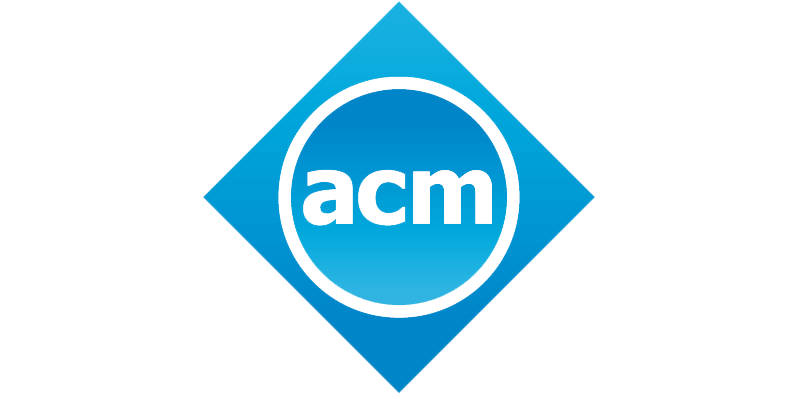 Just visit https://www.acm.org/studentjoin

It’s easy…and free!
Dealing With I/O
Problem: I/O devices are slow
Solution 1: wait for I/O
CPU stops executing instructions until device gives answer
Solution 2: polling
Keep computing something else while I/O is happening
Every so often, check to see whether I/O is done
Solution 3: interrupts
Keep computing something else while I/O is happening
Device eventually interrupts CPU to tell it I/O is done
Dealing With Errors
How to handle bad mistakes like divide by 0?
Solution 1: ignore completely
Solution 2: set a flag and let program check
Used for minor errors like integer overflow
Nuisance to check after every important operation (e.g., division)
Solution 3: interrupts
Let CPU notify program in a special way when bad things happen
Mechanism can be (nearly) identical to that used for I/O
Control Flow
Computers do only one thing
From startup to shutdown, a CPU core simply reads and executes (interprets) a sequence of instructions, one at a time
This sequence is the system’s physical control flow (or flow of control)
Physical control flow
<startup>
inst1
inst2
inst3
…
instn
<shutdown>
Time
Altering the Control Flow
Up to now: two mechanisms for changing control flow:
Jumps and branches—react to changes in program state
Call and return using stack discipline—react to program state
Insufficient for a useful system
Difficult for the CPU to react to other unexpected changes in system state 
Data arrives from a disk or a network adapter
Instruction divides by zero
User hits control-C at the keyboard
System timer expires
System needs mechanisms for “exceptional control flow”
Exceptional Control Flow
Exists at all levels of a computer system
Low-Level Mechanism
Exceptions 
Change in control flow in response to a system event (i.e.,  change in system state)
Combination of hardware and OS software	
Higher-Level Mechanisms
Process context switch (done by OS software and hardware timer)
Signals (done by OS software)
Nonlocal jumps (throw/catch)—ignored in this course
Exceptions
An exception is a transfer of control to OS kernel in response to some event  (i.e., change in processor state)
Exceptions interrupt the normal control flow
User Process
OS
Exception
current
event
next
Exception processing
by exception handler
Return to current
Return to next
Abort & never return
Switch to a new process
Think of it as a hardware-initiated function call
[Speaker Notes: “Hardware-initiated function call” is a popup.]
Exception Tables (Interrupt Vectors)
Exception 
numbers
Each type of event has a unique exception number k
k = index into exception table (a.k.a., interrupt vector)
Jump table entry k points to a function (exception handler).
Handler k is called each time exception k occurs.
code for  
exception handler 0
interrupt
vector
code for 
exception handler 1
0
1
code for
exception handler 2
2
...
...
n-1
code for 
exception handler n-1
Asynchronous Exceptions (Interrupts)
Caused by events external to processor
Indicated by putting voltage on the processor’s interrupt pin(s)
Handler returns to “next” instruction.
Examples:
Timer interrupt
Every few milliseconds, triggered by external timer chip
Used by kernel to take control back from user programs
I/O interrupts
Hitting control-C (or any key) at the keyboard
Arrival of packet from network
Finishing writing data to disk
Synchronous Exceptions
Caused by events that occur as result of executing an instruction:
Traps
Intentional
Examples: system calls, breakpoint traps, special instructions
Returns control to “next” instruction
Faults
Unintentional but possibly recoverable 
Examples: page faults (recoverable), protection faults (unrecoverable)
Either re-executes faulting (“current”) instruction or aborts
Aborts
Unintentional and unrecoverable
Examples: memory error; machine fails ongoing self-tests
Aborts current program or entire OS
Examples of x86-64 Exceptions
System Calls
Each x86-64 system call has a unique ID number
Examples:
System Call Example
User calls: open(filename, options)
Calls __open function, which invokes system call instruction syscall
00000000000e5d70 <__open>:
...
e5d79:   b8 02 00 00 00     mov  $0x2,%eax  # open is syscall #2
e5d7e:   0f 05              syscall         # Return value in %rax
e5d80:   48 3d 01 f0 ff ff  cmp  $0xfffffffffffff001,%rax 
...                         ...
e5dfa:   c3                 retq
User code
Kernel code
%rax contains syscall number
Other arguments in %rdi, %rsi, %rdx, %r10 (weird!), %r8, %r9
Return value in %rax
Negative value is an error corresponding to negative errno
Exception
syscall
cmp
Open file
Returns
[Speaker Notes: The control flow is animated in four popups.]
User Process
OS kernel
page fault
event
movl
Create page and load into memory
return
Fault Example: Page Fault
int a[1000];
main ()
{
    a[500] = 13;
}
Memory Reference
User writes to memory location
That portion (page) of user’s memory is currently on disk


Page handler must load page into physical memory
Returns to faulting instruction
Successful on second try
80483b7:	c7 05 10 9d 04 08 0d 	movl   $0xd,0x8049d10
Fault Example: Invalid Memory
int a[1000];
main ()
{
    a[5000] = 13;
}
Memory Reference
User writes to memory location
Address is not valid


Virtual memory system detects invalid address, causes fault
OS sends SIGSEGV signal to user process (discussed in a few minutes)
User process exits with “segmentation fault”
80483b7:	c7 05 60 e3 04 08 0d 	movl   $0xd,0x804e360
User Process
OS
page fault
event
movl
Detect invalid address
Signal process
ECF Exists at All Levels of a System
Exceptions
Hardware and operating system kernel software
Concurrent processes
Hardware timer and kernel software
Signals
Kernel software
Non-local jumps (ignored in this class)
Application code
Unsupported in C (except for horrible setjmp hack)
C++/Java throw/catch
Python try/except
Killing a Process
Problem: runaway process (e.g., unintentional infinite loop)
Solution: kernel has superpowers, can kill it off
Problem: cleaning up after killing process
Kernel can close open files, release memory, etc.
Kernel can’t know whether to delete temporary files or send “bye-bye” message across network
Solution: let processes intercept attempt to kill
Assumption is that they will clean up and exit gracefully
No direct enforcement of that assumption!
Signals
A signal is a small “message” that notifies a process that an event of some type has occurred in the system
OS abstraction for exceptions and interrupts
Sent from OS kernel (sometimes at request of another process) to a process
Different signals are identified by small integer IDs
Only information in a signal is its ID and fact of arrival
Represented internally by one bit in kernel
Signal Concepts: Sending
Kernel sends (delivers) a signal to a destination process by updating some state in the context of the destination process
Kernel sends a signal for one of the following reasons:
Kernel has detected a system event such as divide by zero (SIGFPE) or termination of a child process (SIGCHLD)
Another process has invoked the kill system call to explicitly request that the kernel send a signal to the destination process
Signal Concepts: Receiving
A destination process receives a signal when it is forced by kernel to react in some way to delivery of the signal
Five possible ways to react:
Ignore the signal (do nothing)
Terminate the process
Temporarily stop the process from running
Continue a stopped process (let it run again)
Catch the signal by executing a user-level function called a signal handler
OS-initiated function call
Akin to hardware exception handler being called in response to asynchronous interrupt
Like interrupts, signal handler might or might not return
[Speaker Notes: Don’t demo control-Z here.]
Signal Concepts: Pending & Blocked Signals
A signal is pending if it has been sent but not yet received
There can be at most one pending signal of any particular type
Important: signals are not queued
If a process has pending signal of type k, then subsequent signals of type k for that process are discarded
Process can block receipt of certain signals
Blocked signals can be delivered, but won’t be received until signal is unblocked
Pending signal is received at most once
Signal Concepts: Bit Masks
Kernel maintains pending and blocked bit vectors in the context of each process.
pending – represents set of pending signals
Kernel sets bit k in pending whenever signal of type k is delivered
Kernel clears bit k in pending whenever signal of type k is received
blocked – represents set of blocked signals
Can be set and cleared by application using sigprocmask
Also referred to as the signal mask
Receiving Signals
Suppose kernel is returning from an exception handler and is ready to pass control to process p
Process A
Process B
user code
context switch
kernel code
Time
user code
context switch
kernel code
user code
Important: All context switches are initiated by calling some exception handler, e.g. timer.
Receiving Signals
Suppose  kernel is returning from exception handler and is ready to pass control to process p
Kernel computes pnb = pending & ~blocked
The set of pending nonblocked signals for process p 
If  (pnb == 0) 
Pass control to next instruction in logical flow for p
Else
Choose lowest-numbered signal k in pnb, clear corresponding pending bit, and force process p to receive signal k
Receipt of signal triggers some action by p
Repeat for all nonzero k in pnb
Pass control to next instruction in logical flow for p
Process Groups
Every process belongs to exactly one process group
Shell
pid=10
pgid=10
Back-
ground
job #1
Fore-
ground
job
Back-
ground
job #2
pid=20
pgid=20
pid=32
pgid=32
pid=40
pgid=40
Background
process group 32
Background
process group 40
Child
Child
getpgrp() – Return process group of current process
setpgid() – Change process group of a process
pid=21
pgid=20
pid=22
pgid=20
Foreground
process group 20
Sending Signals with kill
kill sends arbitrary signal to a process

Examples
kill –KILL 24818
Send SIGKILL to process 24818
SIGKILL can’t be caught
kill –9 24818
Same, for lazy typists
linux> ./forks 16 
linux> Child1: pid=24818 
Child2: pid=24819
 
linux> ps 
  PID TTY          TIME CMD 
24788 pts/2    00:00:00 zsh 
24818 pts/2    00:00:02 forks 
24819 pts/2    00:00:02 forks 
24820 pts/2    00:00:00 ps 
linux> kill -9 24818 
linux> ps  
  PID TTY          TIME CMD 
24788 pts/2    00:00:00 zsh 
24819 pts/2    00:00:03 forks
24823 pts/2    00:00:00 ps 
linux>
Sending Signals with kill
kill sends arbitrary signal to a process or process group

Examples
kill –KILL 24818
Send SIGKILL to process 24818
kill –9 –24817
Send SIGKILL to every process in process group 24817
linux> ./forks 16 
linux> Child1: pid=24818 pgrp=24817 
Child2: pid=24819 pgrp=24817 
 
linux> ps 
  PID TTY          TIME CMD 
24788 pts/2    00:00:00 zsh 
24818 pts/2    00:00:02 forks 
24819 pts/2    00:00:02 forks 
24820 pts/2    00:00:00 ps 
linux> kill -9 -24817 
linux> ps  
  PID TTY          TIME CMD 
24788 pts/2    00:00:00 zsh 
24823 pts/2    00:00:00 ps 
linux>
[Speaker Notes: Should we eliminate the process-group example completely?]
Sending Signals From the Keyboard
Typing ctrl-c (ctrl-z) sends a SIGINT (SIGTSTP) the “foreground” process
SIGINT – default action is to terminate process 
SIGTSTP – default action is to stop (suspend) process
Shell
pid=10
Fore-
ground
job
Back-
ground
job #1
Back-
ground
job #2
pid=32
pid=20
pid=40
[Speaker Notes: Unset LESS.
stty –tostop, then demonstrate control-Z.  First do it with less on some file; then do it with gdb.
Show how less correctly restores screen & prompts bur gdb doesn’t.
Show how gdb remembers breakpoints, etc.
Stop gdb, start & stop less, show “jobs” and “jobs –l”, then “fg %n”.
Finally start up a background shell loop: “i=0; while sleep 1; do echo $i; (( i++ )); done &” and show how to kill –STOP %1, pick it up as foreground, and put it into the background again.]
Sending Signals From the Keyboard
Typing ctrl-c (ctrl-z) sends a SIGINT (SIGTSTP) to every job in the foreground process group.
SIGINT – default action is to terminate each process 
SIGTSTP – default action is to stop (suspend) each process
Shell
pid=10
pgid=10
Fore-
ground
job
Back-
ground
job #1
Back-
ground
job #2
pid=20
pgid=20
pid=32
pgid=32
pid=40
pgid=40
Background
process 
group 32
Background
process 
group 40
Child
Child
pid=21
pgid=20
pid=22
pgid=20
Foreground
process group 20
Example of ctrl-c and ctrl-z
STAT (process state) Legend:

First letter:
S: sleeping
T: stopped
R: running

Second letter:
s: session leader
+: foreground proc group

See “man ps” for more 
details
bluefish> ./forks 17
Child: pid=28108
Parent: pid=28107
<types ctrl-z>
Suspended
bluefish> ps w
  PID TTY      STAT   TIME COMMAND
27699 pts/8    Ss     0:00 -zsh
28107 pts/8    T      0:01 ./forks 17
28108 pts/8    T      0:01 ./forks 17
28109 pts/8    R+     0:00 ps w
bluefish> fg
./forks 17
<types ctrl-c>
bluefish> ps w
  PID TTY      STAT   TIME COMMAND
27699 pts/8    Ss     0:00 -zsh
28110 pts/8    R+     0:00 ps w
Example of ctrl-c and ctrl-z
STAT (process state) Legend:

First letter:
S: sleeping
T: stopped
R: running

Second letter:
s: session leader
+: foreground proc group

See “man ps” for more 
details
bluefish> ./forks 17
Child: pid=28108 pgrp=28107
Parent: pid=28107 pgrp=28107
<types ctrl-z>
Suspended
bluefish> ps w
  PID TTY      STAT   TIME COMMAND
27699 pts/8    Ss     0:00 -zsh
28107 pts/8    T      0:01 ./forks 17
28108 pts/8    T      0:01 ./forks 17
28109 pts/8    R+     0:00 ps w
bluefish> fg
./forks 17
<types ctrl-c>
bluefish> ps w
  PID TTY      STAT   TIME COMMAND
27699 pts/8    Ss     0:00 -zsh
28110 pts/8    R+     0:00 ps w
Sending Signals with kill
void fork12()
{
    pid_t pid[N];
    int i, child_status;
    for (i = 0; i < N; i++)
	if ((pid[i] = fork()) == 0)
	    while(1); /* Child infinite loop (bad style!) */

    /* Parent terminates the child processes */
    for (i = 0; i < N; i++) {
	printf("Killing process %d\n", pid[i]);
	kill(pid[i], SIGINT);
    }

    /* Parent reaps terminated children */
    for (i = 0; i < N; i++) {
	pid_t wpid = wait(&child_status);
	if (WIFEXITED(child_status))
	    printf("Child %d terminated with exit status %d\n",
		   wpid, WEXITSTATUS(child_status));
	else
	    printf("Child %d terminated abnormally\n", wpid);
    }
}
[Speaker Notes: The circling of KILL is a popup.]
Default Actions
Each signal type has predefined default action, which is one of:
Process terminates
Process terminates and dumps “core” (memory) to a file
Nowadays dump is suppressed in normal operation
Was intended for debugging; now usually simpler to rerun under gdb
Process stops until restarted by a SIGCONT signal
Process ignores the signal
Installing Signal Handlers
The obsolete signal function modifies the default action associated with receipt of signal signum:
handler_t *signal(int signum, handler_t *handler)
Different values for handler:
SIG_IGN: ignore signals of type signum
SIG_DFL: revert to default action on receipt of signals of type signum
Otherwise, handler is address of a signal handler
Referred to as “installing” the handler
Called when process receives signal of type signum
Executing handler is called “catching” or “handling” the signal
When handler returns, control passes back to instruction in control flow of process that was interrupted by receipt of the signal
Installing Signal Handlers
The sigaction function modifies the default action associated with receipt of signal signum:
int *sigaction(int signum, const struct sigaction *act,    struct sigaction *oldact)
act is a struct with several useful components:
sa_mask identifies signals to block while handler runs
sa_flags controls certain options
sa_handler is special value or address of a signal handler
Referred to as “installing” the handler
Called when process receives signal of type signum
Executing handler is called “catching” or “handling” the signal
When handler returns, control passes back to instruction in control flow of process that was interrupted by receipt of the signal
Special values for sa_handler: SIG_IGN (ignore signal) or SIG_DFL (return to default)
Obsolete Signal-Handling Example
/* SIGINT handler */
void sigint_handler(int sig
{
    printf("So you think you can stop the bomb with ctrl-c, do you?\n");

    sleep(2);
    printf("Well...");
    fflush(stdout);

    sleep(1);
    printf("OK. :-)\n");
    exit(0);
}
int main()
{
    sigset_t blocks;
    sigemptyset(&blocks);
    sigaddset(&blocks, SIGINT);
    /* Install the SIGINT handler */
    sigprocmask(SIG_BLOCK, &blocks, NULL);
    if (signal(SIGINT, SIG_IGN) != SIG_IGN)
        signal(SIGINT, sigint_handler);
    sigprocmask(SIG_UNBLOCK, &blocks, NULL);
    /* Wait for the receipt of a signal */
    pause();
    return 0;
}
sigint.c
Signal-Handling Example
#include <signal.h>

/* SIGINT handler */
void sigint_handler(int sig)
{
    printf("So you think you can stop the bomb with ctrl-c, do you?\n");

    sleep(2);
    printf("Well...");
    fflush(stdout);

    sleep(1);
    printf("OK. :-)\n");
    exit(0);
}
int main()
{
    struct sigaction action, oldaction;

    action.sa_flags = 0;
    action.sa_handler = sigint_handler;
    sigemptyset(&action.sa_mask);
    sigaddset(&action.sa_mask, SIGINT);
    /* Install the SIGINT handler */
    sigprocmask(SIG_BLOCK, &action.sa_mask,
      NULL);
    Sigaction(SIGINT, &action, &oldaction);
    if (oldaction.sa_handler == SIG_IGN)
        sigaction(SIGINT, &oldaction, NULL);
    sigprocmask(SIG_UNBLOCK, &action.sa_mask,
      NULL);
    /* Wait for the receipt of a signal */
    pause();
    return 0;
}
sigint.c
[Speaker Notes: The sleep(2) system call is also built on signals (SIGALRM).]
Signals Handlers as Concurrent Flows
A signal handler is a separate logical flow (not process) that runs concurrently with the main program
Process A

handler(){
    …
}
Process B
Process A 

while (1)
    ;
Time
Another View of Signal Handlersas Concurrent Flows
Process A
Process B
user code (main)
Signal delivered
to process A
Icurr
context switch
kernel code
user code (main)
context switch
kernel code
Signal received
by process A
user code (handler)
kernel code
Inext
user code (main)
Nested Signal Handlers
Handlers can be interrupted by other handlers
Main program
Handler S
Handler T
(2) Control passes to handler S
(1) Program catches signal s
Icurr
(4)  Control passes to handler T
(3) Program catches signal t
Inext
(7) Main program resumes
(5) Handler T
returns to handler S
(6) Handler S
returns to main program
Blocking and Unblocking Signals
Implicit blocking mechanism	
Kernel blocks any pending signals of type currently being handled. 
E.g., A SIGINT handler can’t be interrupted by another SIGINT

Explicit blocking and unblocking mechanism
sigprocmask function

Supporting functions
sigemptyset – Create empty set
sigfillset – Add every signal number to set
sigaddset – Add signal number to set
sigdelset – Delete signal number from set
Temporarily Blocking Signals
sigset_t mask, prev_mask;

    Sigemptyset(&mask);
    Sigaddset(&mask, SIGINT);

    /* Block SIGINT and save previous blocked set */
    Sigprocmask(SIG_BLOCK, &mask, &prev_mask);

        /* Code region that will not be interrupted by SIGINT */

    /* Restore previous blocked set, unblocking SIGINT */
    Sigprocmask(SIG_SETMASK, &prev_mask, NULL);
…
Guidelines for Writing Safe Handlers
G1: Keep your handlers as simple as possible
e.g., Set a global flag and return
G2: Call only async-signal-safe functions in your handlers
printf, sprintf,  malloc, and exit are not safe! (But _exit is)
(We cheated in the example because we know details of implementation…)
G3: Save and restore errno on entry and exit
So that other handlers don’t overwrite your value of errno	
G4: Protect accesses to shared data structures by temporarily blocking all signals. 
To prevent possible corruption
G5: Declare global variables as volatile
To prevent compiler from storing them in a register
G6: Declare global flags as volatile sig_atomic_t
flag: variable that is only read or only written (e.g. flag = 1, not flag++)
Flag declared this way does not need to be protected  like other globals
[Speaker Notes: Each bullet is a popup.]
Async-Signal-Safety
Function is async-signal-safe if either reentrant (e.g., all variables stored on stack frame, CS:APP3e 12.7.2) or non-interruptible by signals.
Posix guarantees 117 functions to be async-signal-safe 
Source: “man 7 signal-safety”
Popular functions on the list:
_exit, write, wait, waitpid, sleep, kill
Popular functions that are not on the list:
printf,  sprintf, malloc, exit 
Unfortunate fact: write is the only async-signal-safe output function
[Speaker Notes: The Posix guarantees are animated.]
Shell Programs
A shell is an application program that runs programs on behalf of the user
sh – Original Unix Bourne shell
csh – BSD Unix C shell, tcsh – Enhanced C shell (both deprecated)
bash – “Bourne-Again” shell
zsh – “Z” shell
int main() 
{
    char cmdline[MAXLINE]; 

    while (1) {
	/* read */
	printf("> ");                   
	Fgets(cmdline, MAXLINE, stdin); 
	if (feof(stdin))
	    exit(0);

	/* evaluate */
	eval(cmdline);
    } 
}
Execution is a sequence of read/evaluate steps
Simple Shell eval Function
void eval(char *cmdline) 
{
    char *argv[MAXARGS]; /* argv for execvp() */
    int bg;              /* should the job run in bg or fg? */
    pid_t pid;           /* process id */

    bg = parseline(cmdline, argv); 
    if (!builtin_command(argv)) { 
	if ((pid = Fork()) == 0) {   /* child runs user job */
	    execvp(argv[0], argv);
	    fprintf(stderr, "%s: Command not found.\n", argv[0]);
	    exit(1);
	}

	if (!bg) {   /* parent waits for fg job to terminate */
           int status;
	    if (waitpid(pid, &status, 0) == -1)
		unix_error("waitfg: waitpid error");
	}
	else         /* otherwise, don’t wait for bg job */
	    printf("%d %s", pid, cmdline);
    }
}
Problem with Simple Shell Example
Shell correctly waits for and reaps foreground jobs
But what about background jobs?
Will become zombies when they terminate
Will never be reaped because shell (typically) will not terminate
Eventually you hit process limit and can’t do any work
ECF to the rescue:
SIGCHLD will notify us of child termination
Ignored by default, so must explicitly catch
But signal handler must be carefully written (see next two slides)
Signal Handler Funkiness
int ccount = 0;
void child_handler(int sig)
{
    int child_status;
    pid_t pid = wait(&child_status);
    ccount--;
    printf("Received signal %d from process %d\n", 
           sig, pid);
}

void fork14()
{
    pid_t pid[N];
    int i, child_status;
    ccount = N;
    Signal(SIGCHLD, child_handler); /* Old style */
    for (i = 0; i < N; i++)
	if ((pid[i] = fork()) == 0) {
	    /* Child: Exit */
	    exit(0);
	}
    while (ccount > 0)
	pause(); /* Suspend until signal occurs */
}
Pending signals are not queued
For each signal type, just have single bit indicating whether or not signal is pending
Even if multiple processes have sent this signal!
Living With Nonqueuing Signals
Must check for all terminated jobs
Typically loop with waitpid
void child_handler2(int sig)
{
    int child_status;
    pid_t pid;
    while ((pid = waitpid(-1, &child_status, WNOHANG)) != -1) {
	ccount--;
	printf("Received signal %d from process %d\n",
	  sig, pid);
    }
}

void fork15()
{
    . . .
    signal(SIGCHLD, child_handler2);
    . . .
}
Summary
Signals provide process-level exception handling
Can generate from user programs
Can define effect by declaring signal handler
Some caveats
Very high overhead
>10,000 clock cycles
Only use for exceptional conditions
Don’t have queues
Just one bit for each pending signal type